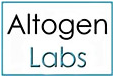 Provider of Global Contract Research Services Accelerating Preclinical Research, Drug Discovery & Therapeutics
Services > In Vivo Xenograft Services
S180 Xenograft Model
Bone cancer cell lines represent accurate molecular models of primary carcinomas and have proven to be potent tools in sarcoma research. Preclinical studies of cell-derived xenograft animal models can help scientists find new therapies for patients with bone cancer. The S180 cell line is a suitable host for studying various types of bone cancer. 
The S180 mouse sarcoma cell line is used to create the CDX (Cell Line Derived Xenograft) S180 xenograft mouse model for studying the antitumor activity of saponins as well as mitochondrial complex inhibitors like annonaceous acetogenins ACGs. The S180 xenograft model is useful for biomedical research related to bone cancer. 
Xenografting is the transplantation of tissue from one species into another. 
Xenografting has been established as benchmark studies in pre-clinical cancer research.
Typically, immunodeficient mice serve as hosts for a wide variety of human tumors, effectively serving as models for human subjects.
Xenografting is a complete and accurate study of tumor growth and the activity of drug administration.
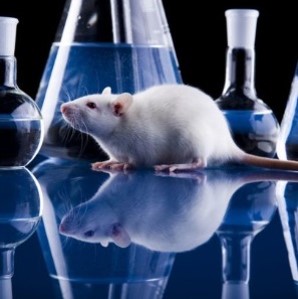 Xenografting tumor cells into mice has advanced pre-clinical cancer research significantly
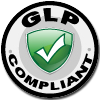 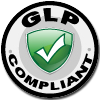 Altogen Labs  11200 Manchaca Road #203  Austin  TX  78748  USA
Telephone  512 433 6177  email  info@altogenlabs.com
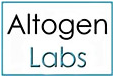 Provider of Global Contract Research Services Accelerating Preclinical Research, Drug Discovery & Therapeutics
Services > In Vivo Xenograft Services
S180 Xenograft Model
Sample Cell Lines Available
Altogen Labs has ~150 cell lines available for xenograft animal studies
 Complete listing available at altogenlabs.com/xenograft-models
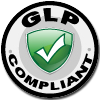 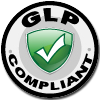 Altogen Labs  11200 Manchaca Road #203  Austin  TX  78748  USA
Telephone  512 433 6177  email  info@altogenlabs.com
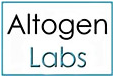 Provider of Global Contract Research Services Accelerating Preclinical Research, Drug Discovery & Therapeutics
Services > In Vivo Xenograft Services
S180 Xenograft Model
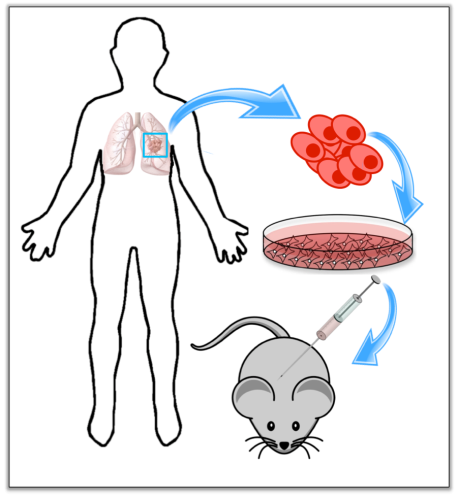 Advantages of Xenografting
Develop new therapeutic agents quickly, efficiently and cost-effectively
Evaluate the efficacy and toxicity of potential therapeutic agents 
Evaluate target compound activity using in vivo system (human cells)
Predict cytotoxicity of cancer drugs
Xenotransplantation is the transplantation of living cells, tissues or organs from one species to another.
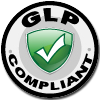 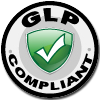 Altogen Labs  11200 Manchaca Road #203  Austin  TX  78748  USA
Telephone  512 433 6177  email  info@altogenlabs.com
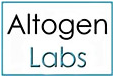 Provider of Global Contract Research Services Accelerating Preclinical Research, Drug Discovery & Therapeutics
Services > In Vivo Xenograft Services
S180 Xenograft Model
Basic Xenograft Study
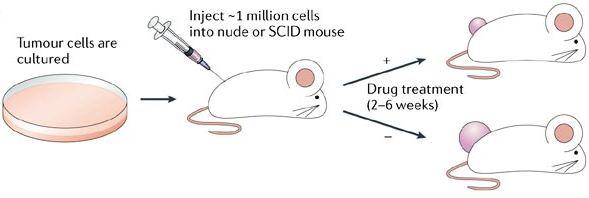 Xenograft studies can be designed to:
Identify lead compounds
Optimize dose schedules
Identify combination strategies
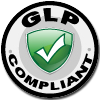 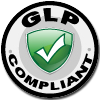 Altogen Labs  11200 Manchaca Road #203  Austin  TX  78748  USA
Telephone  512 433 6177  email  info@altogenlabs.com
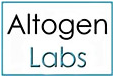 Provider of Global Contract Research Services Accelerating Preclinical Research, Drug Discovery & Therapeutics
Services > In Vivo Xenograft Services
S180 Xenograft Model
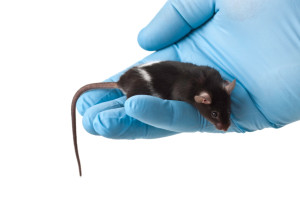 Routes of drug administration: 
Intratumoral
Intramuscular
Oral gavage
Intravenous
Intratracheal
Subcutaneous
Intraperitoneal
Continuous infusion
Intranasal
Using cutting-edge micro-injection techniques
Several routes of drug administration can be explored in a Xenograft model
www.patient-derived-xenograft-services.com
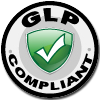 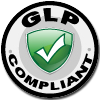 Altogen Labs  11200 Manchaca Road #203  Austin  TX  78748  USA
Telephone  512 433 6177  email  info@altogenlabs.com
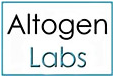 Provider of Global Contract Research Services Accelerating Preclinical Research, Drug Discovery & Therapeutics
Services > In Vivo Xenograft Services
S180 Xenograft Model
Following options are available for the S180 xenograft model:
S180 Tumor Growth Delay (TGD; latency)
S180 Tumor Growth Inhibition (TGI)
Dosing frequency and duration of dose administration
S180 tumor immunohistochemistry
Alternative cell engraftment sites (orthotopic transplantation, tail vein injection and left ventricular injection for metastasis studies, injection into the mammary fat pad, intraperitoneal injection)
Blood chemistry analysis
Toxicity and survival (optional: performing a broad health observation program)
Gross necropsies and histopathology
Positive control group employing cyclophosphamide, at a dosage of 50 mg/kg administered by intramuscular injection to the control group daily for the study duration
Lipid distribution and metabolic assays
Imaging studies: Fluorescence-based whole body imaging, MRI
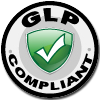 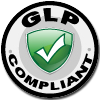 Altogen Labs  11200 Manchaca Road #203  Austin  TX  78748  USA
Telephone  512 433 6177  email  info@altogenlabs.com
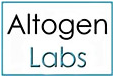 Provider of Global Contract Research Services Accelerating Preclinical Research, Drug Discovery & Therapeutics
Services > In Vivo Xenograft Services
S180 Xenograft Model
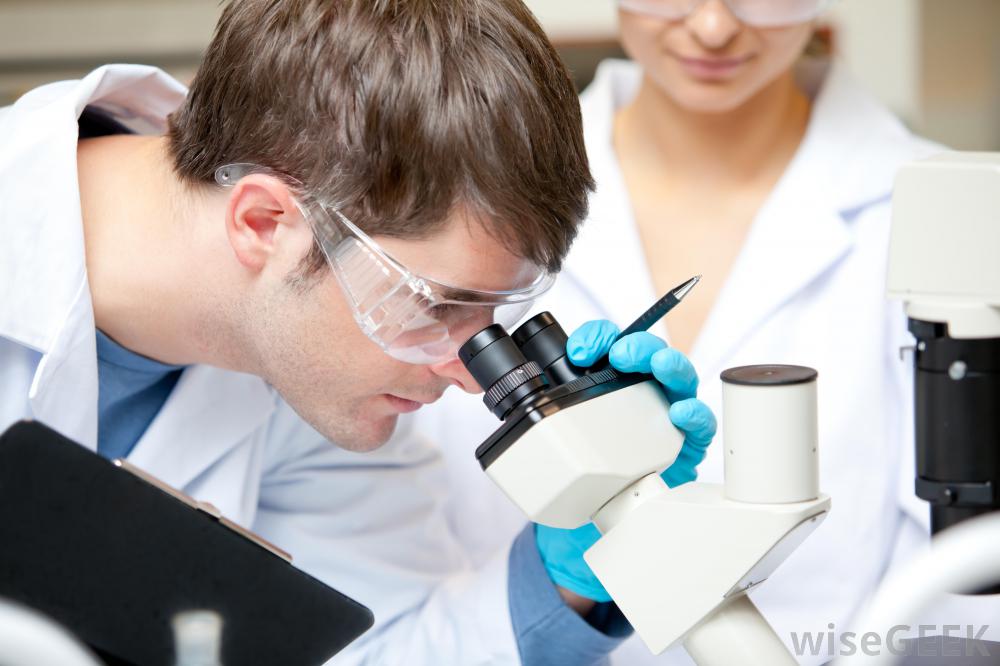 Altogen Labs’ team of scientists carries extensive experience in Xenograft model research.
Altogen Labs is compliant as a Good Laboratory Practices (GLP) environment, which is required by the FDA for pre-clinical research.
Our Altogen Labs’ Xenograft services are extensive, rigorous, and flexible.
Altogen Labs can partner with you for any Xenograft research project.
Photo credit: wisegeek.com
Contact us to discuss Xenograft model details, timeline estimates, and price quotes!
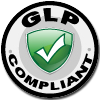 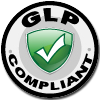 Altogen Labs  11200 Manchaca Road #203  Austin  TX  78748  USA
Telephone  512 433 6177  email  info@altogenlabs.com